VODA  in njene lastnosti
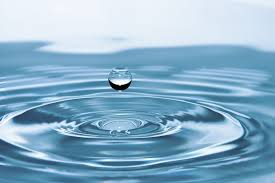 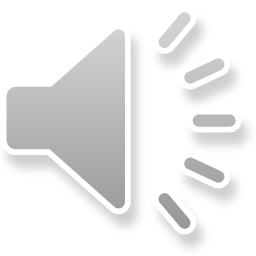 plinasto stanje
trdno stanje
tekoče stanje
Ohlajati
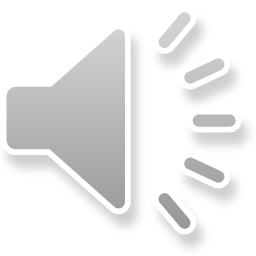 plinasto stanje
trdno stanje
tekoče stanje
segrevati
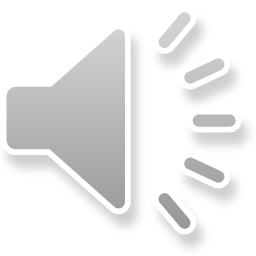 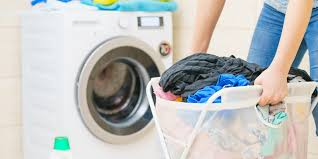 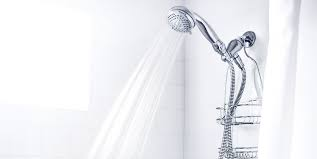 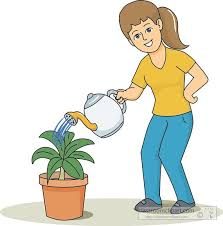 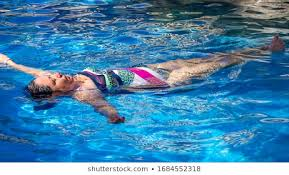 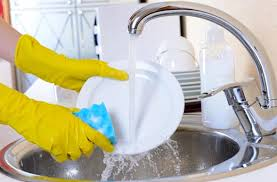 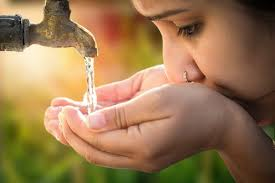 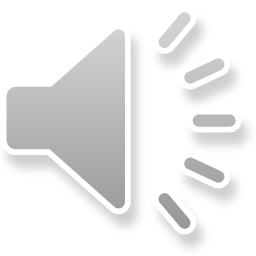 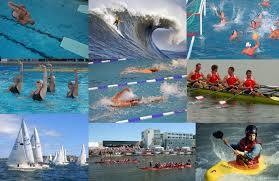 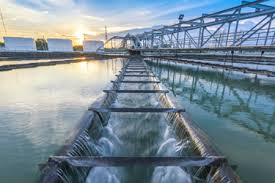 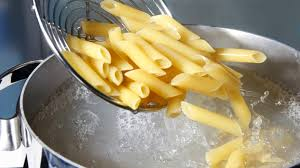 Vodo uporabljamo v mnoge namene.
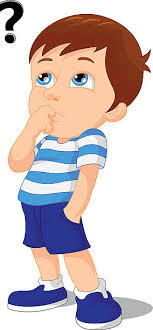 To je možno zaradi njenih lastnosti.
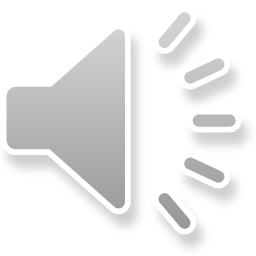 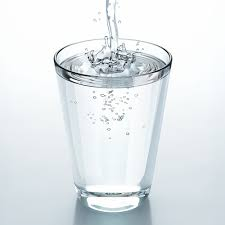 Lastnosti vode
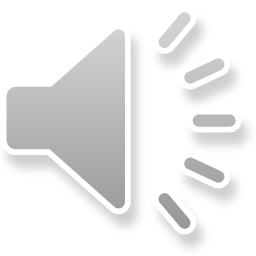 Zaustavi posnetek in 
si pripravi kozarec vode.
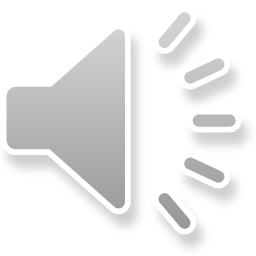 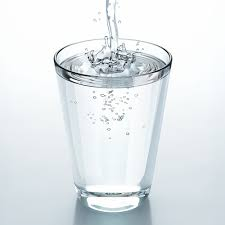 Lastnosti vode
poslušaj
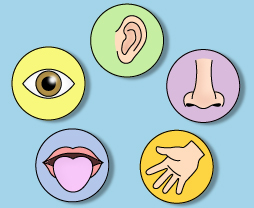 glej
vonjaj
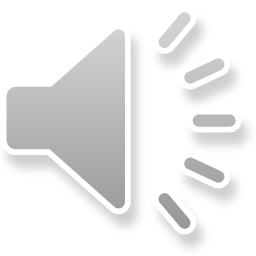 okusi
se je dotikaj
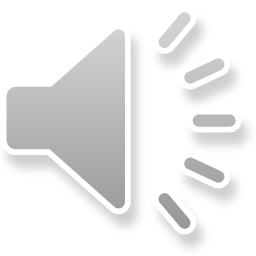 Bi se še malo igral raziskovalca?
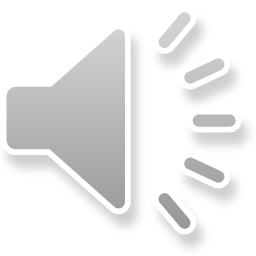 Bi se še malo igral raziskovalca?
Kaj na vodi PLAVA
in 
kaj v vodi POTONE.
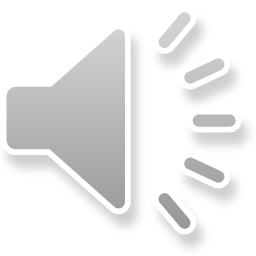 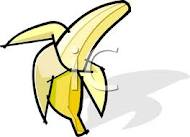 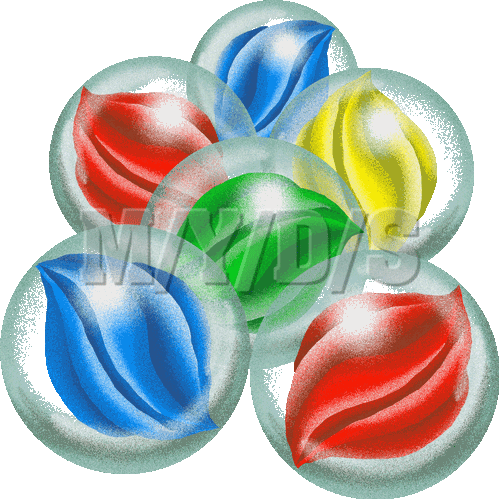 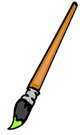 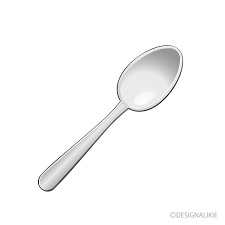 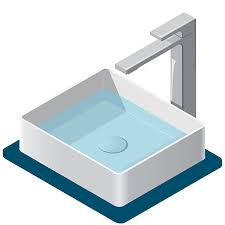 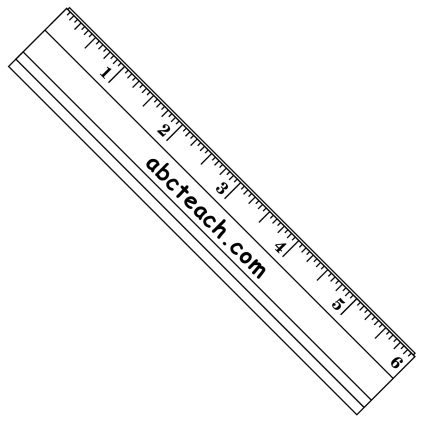 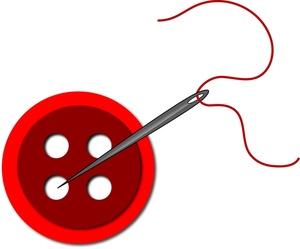 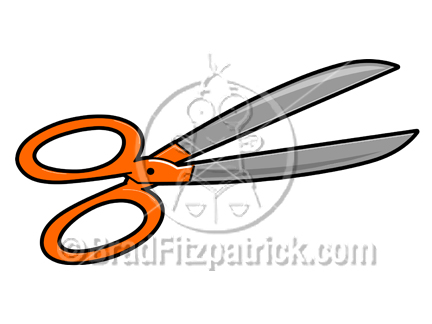 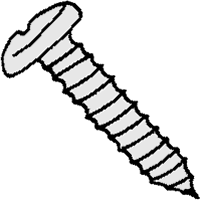 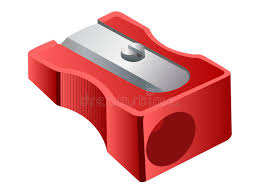 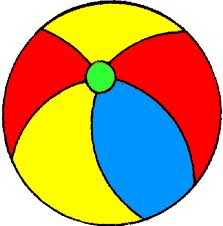 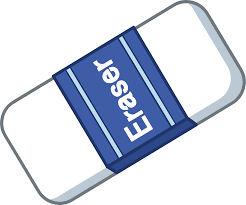 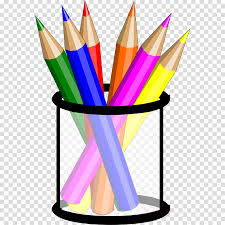 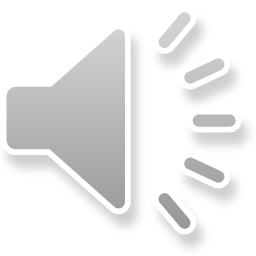 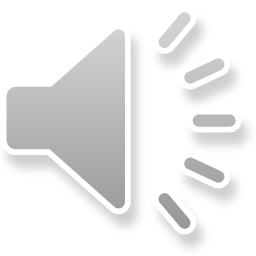 Brez vode ni življenja – 
skrbno ravnajmo z njo.
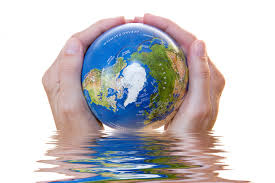 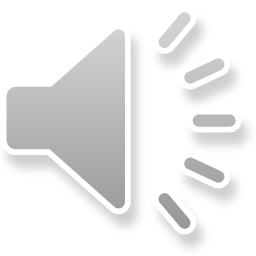